Boekpresentatie
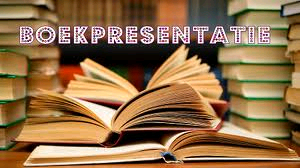 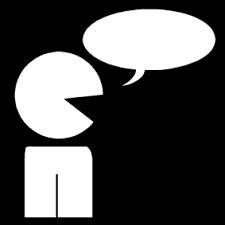 Wat moet ik allemaal vertellen?
Waarom heb je voor het boek gekozen? (Wat sprak je aan? Heb je de film gezien? Recensie gelezen? Enz.)
Waar gaat het boek over? (geef een korte samenvatting van het verhaal)
Welke personen zijn belangrijk en vertel daarover(vertel over de hoofd- en bijfiguren: gebruik  blz 39)
Vertel wat over de tijd: wanneer begint het verhaal?(zie blz 160)
Welk perspectief heeft de verteller: ik/onzichtbaar/verborgen? Kopieer en arceer minimaal twee fragmenten uit je boek waaruit dat blijkt. (zie blz 202)
Wat vind je van het boek? (Geef het boek een beoordeling  en leg ook uit waarom je het boek goed of slecht vindt: gebruik blz 78)
Lees een stuk uit het boek (max 1 blz!)voor dat je erg mooi/goed/spannend/treurig vond. Leg je keuze voor het voorleesstuk uit.
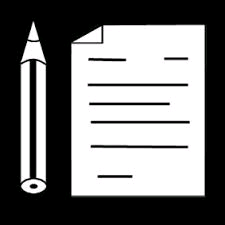 Wat zit er in mijn verslag?
Een uitgewerkt verslag met de punten 1 t/m 7 (punt 7 is een kopie van jouw voorleesstuk)
Lettertype Arial, lettergrote 12
Een voorkant met daarop: naam, klas, titel van het boek, passende illustratie.
Inhoudsopgave
Bladnummering
Wat mag ik gebruiken tijdens mijn presentatie?
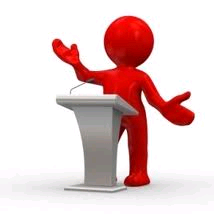 Meegebrachte aantekeningen
Het gelezen boek
En…..
Hoe ziet de presentatie eruit?
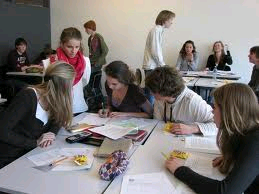 Presentatie in groepjes van drie. Meneer 
   Vrancken maakt deze groepen.
Andere leerlingen luisteren en vullen een beoordelingsformulier in.
Presentatie duur max. 10 min/ minimaal 5 min
Na afloop leveren alle leerlingen hun beoordelingsformulier in bij meneer Vrancken.
Presentatie telt mee als een proefwerk: *verslag 1x
                                                                           *presentatie 1x
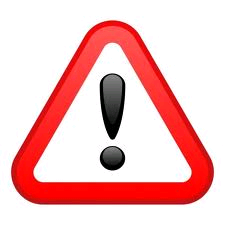 Belangrijke data
22 april: doorgeven titel van het boek
13 mei: voortgang bespreken: Lukt het met het verslag? Heb je hulp nodig? Zo ja, waarmee.
27 mei: voortgang bespreken: Lukt het met het verslag? Heb je hulp nodig? Zo ja, waarmee.